Programmering for kjemikere
Hva, hvordan, hvorfor?
Andreas Haraldsrud
Kjemisk institutt, UiO
Programmering i kjemi
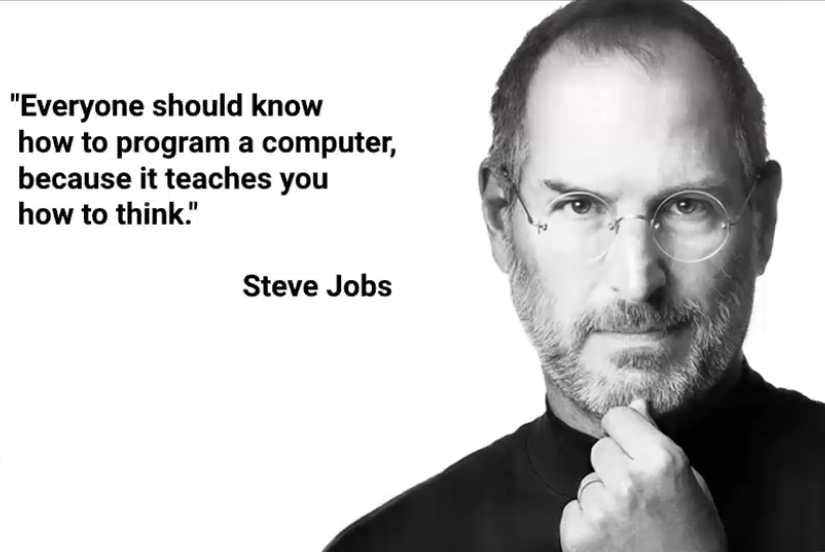 Kjemi er et eksperimentelt fag
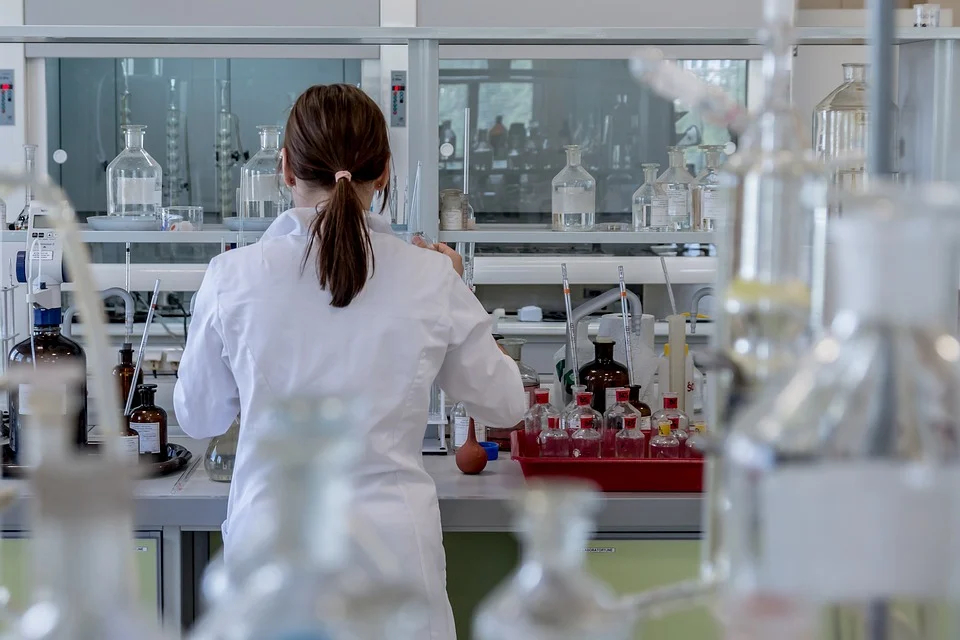 Simuleringer ER eksperimenter!
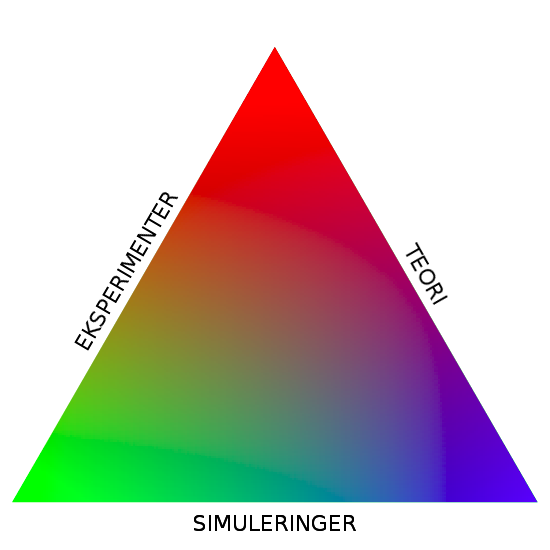 Datamaskinen åpner for nye muligheter
Utforske, prøve og feile.
Det er lett å være kreativ med programmering!
Simuleringer har svært god atomøkonomi!
Håndtering av store mengder data. Visualiseringer, statistikk.
Gjøre ting som er umulig med klassisk matematikk  Ny innsikt i kjemi. Realistiske problemstillinger (bedre modeller).
Hva kan vi bruke programmering og databeregninger til i kjemi?
Hva er en modell?
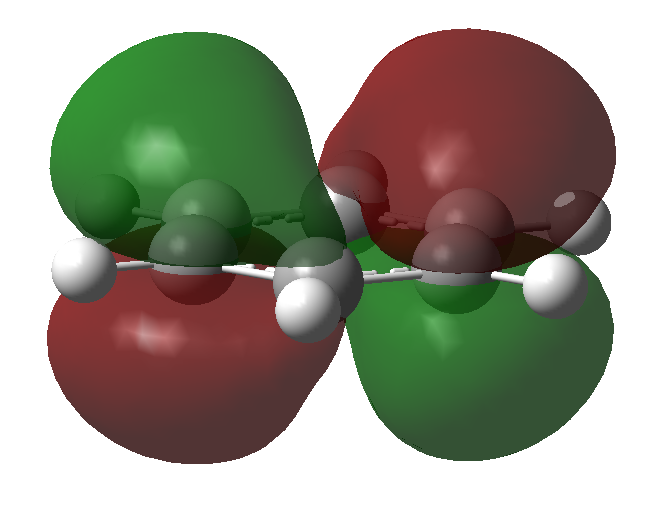 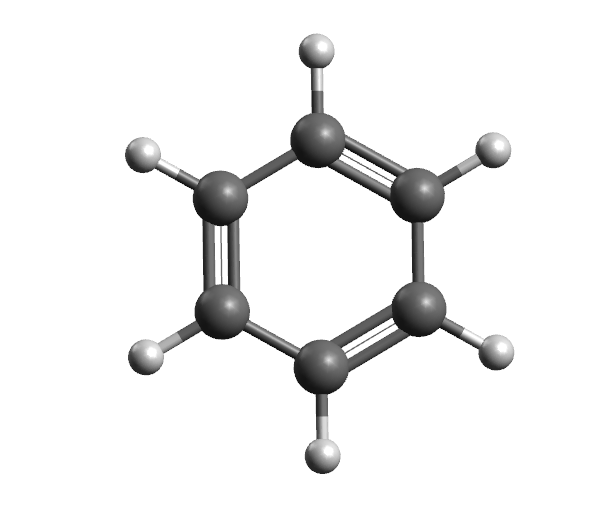 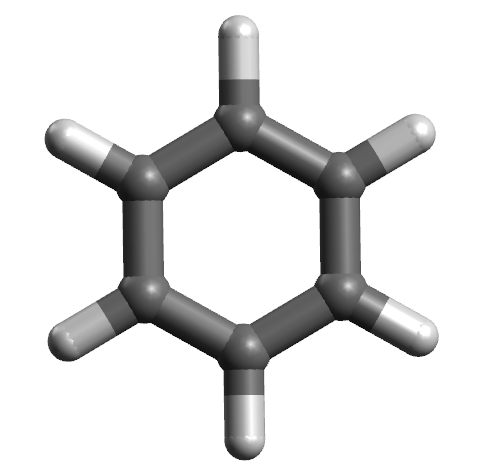 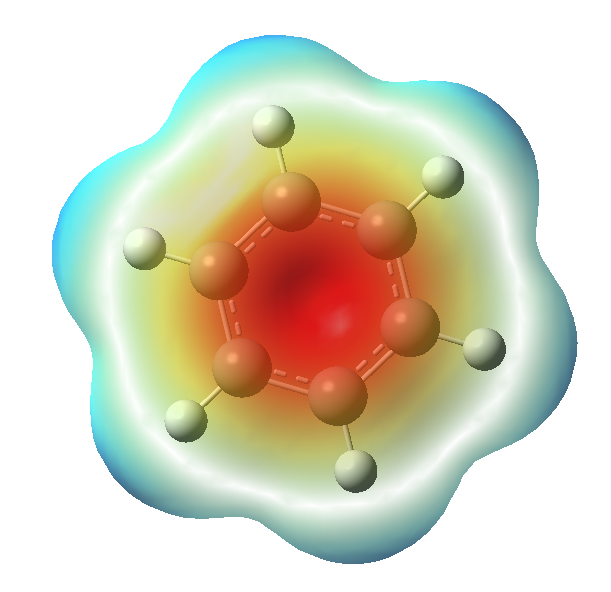 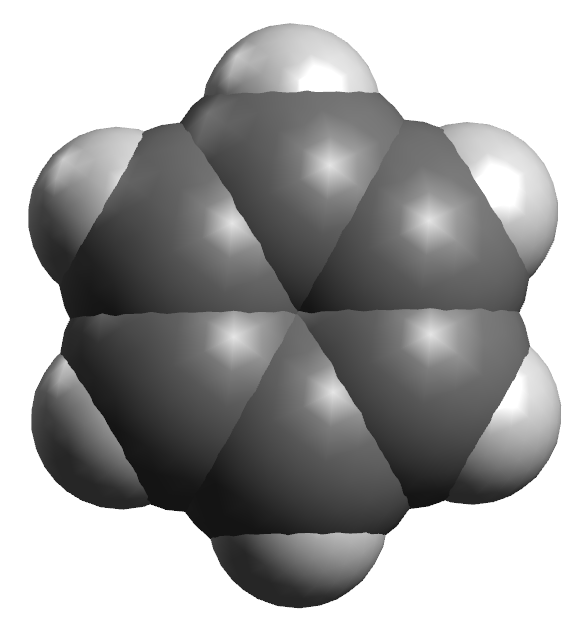 Hvilken modell skal vi bruke?
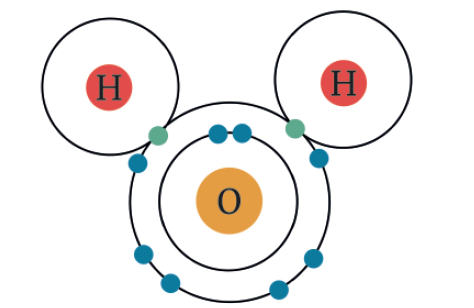 Modellkompleksiteten må tilpasses det vi skal studere
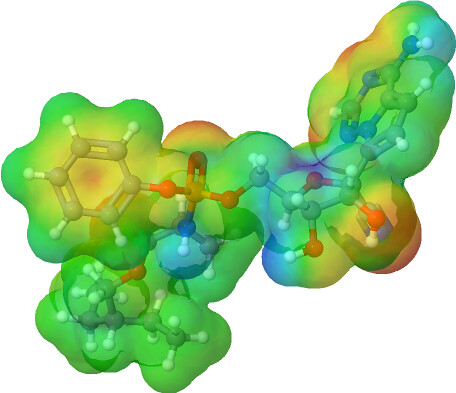 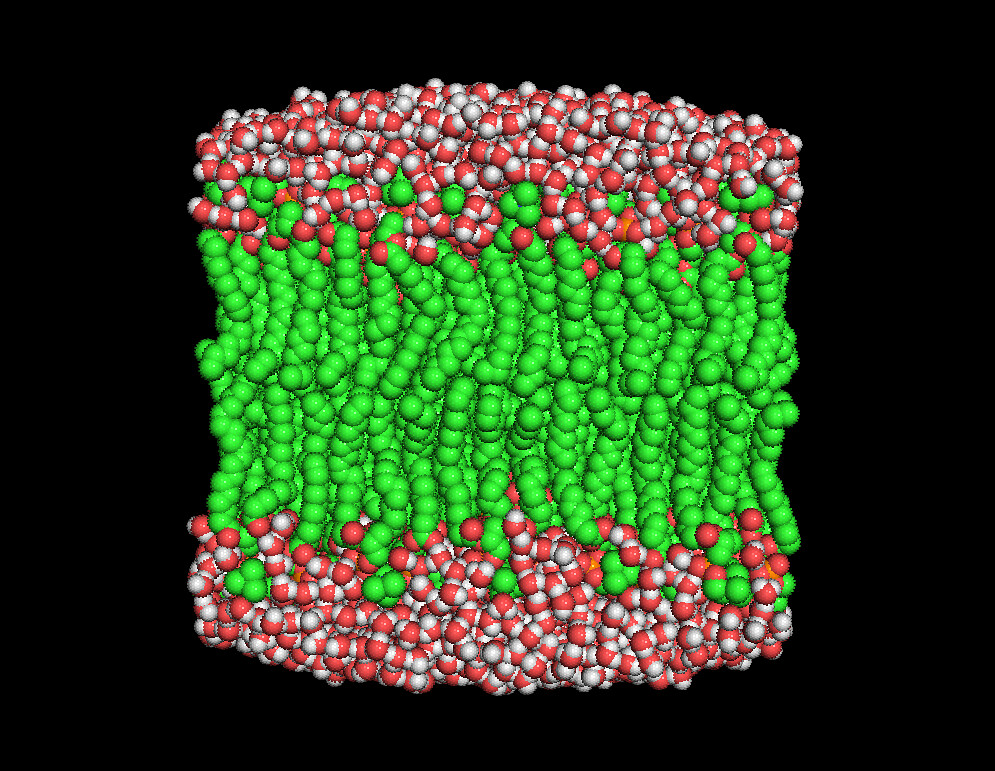 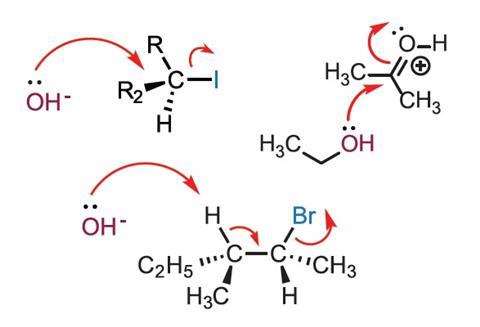 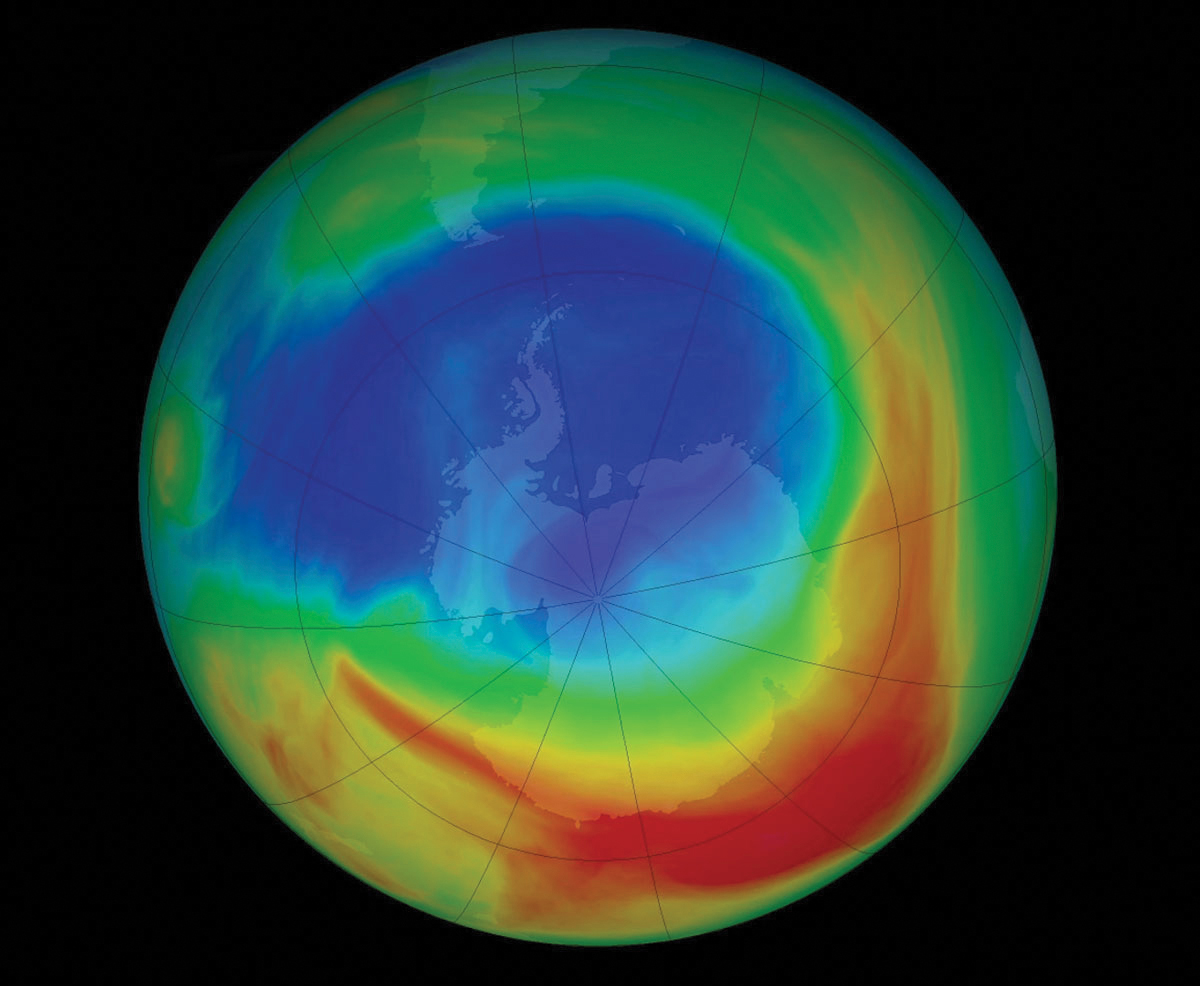 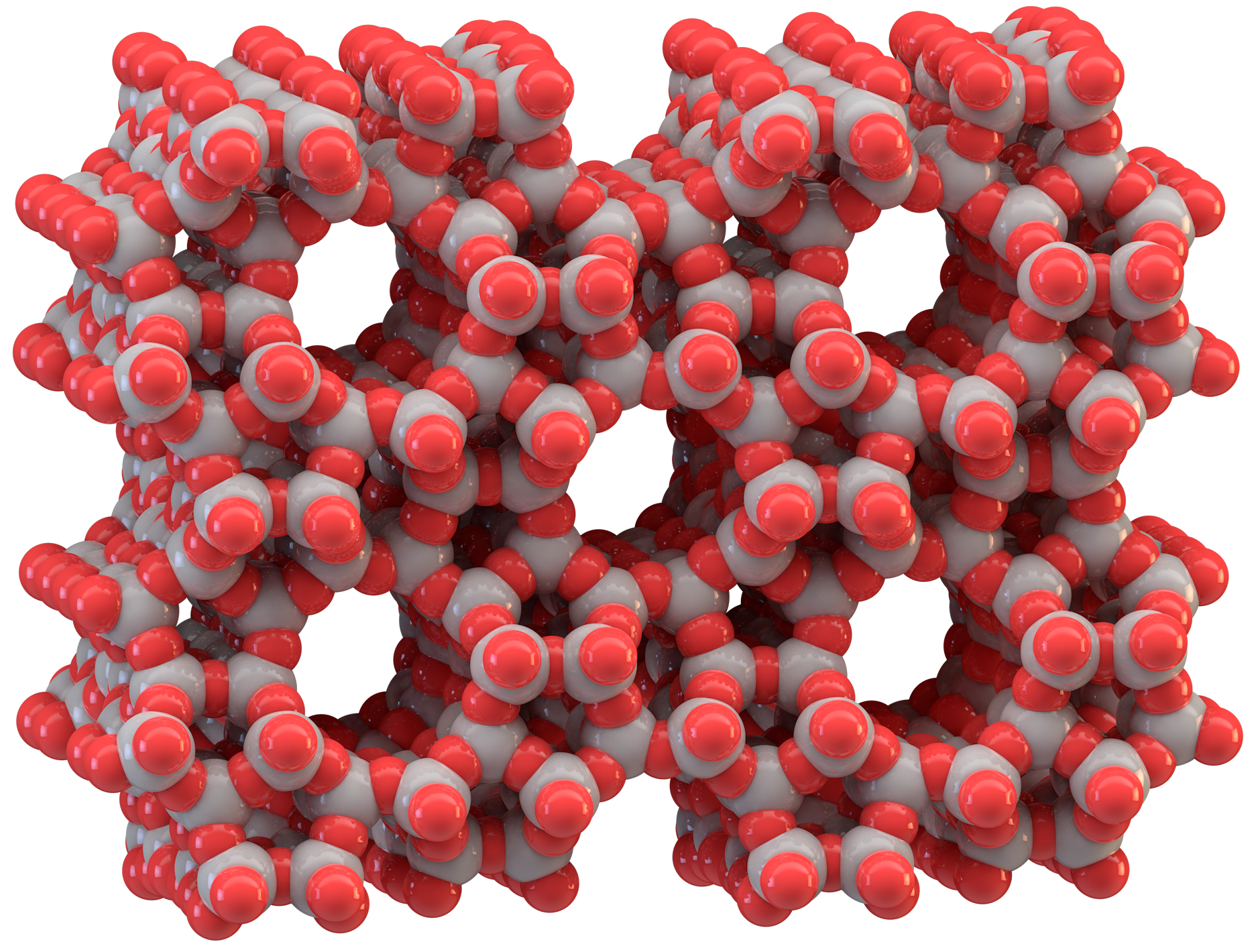 [Speaker Notes: Simulering av Michele Cascella, UiO]
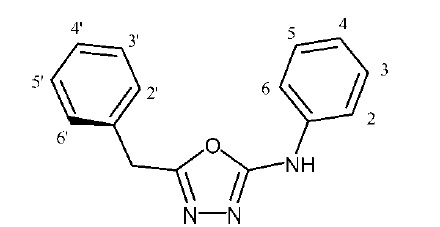 [Speaker Notes: Azoler som enzymhemmere av RNA-transkriptase hos HIV.]
Supercomputere og datakraft (1960 vs. 2021)
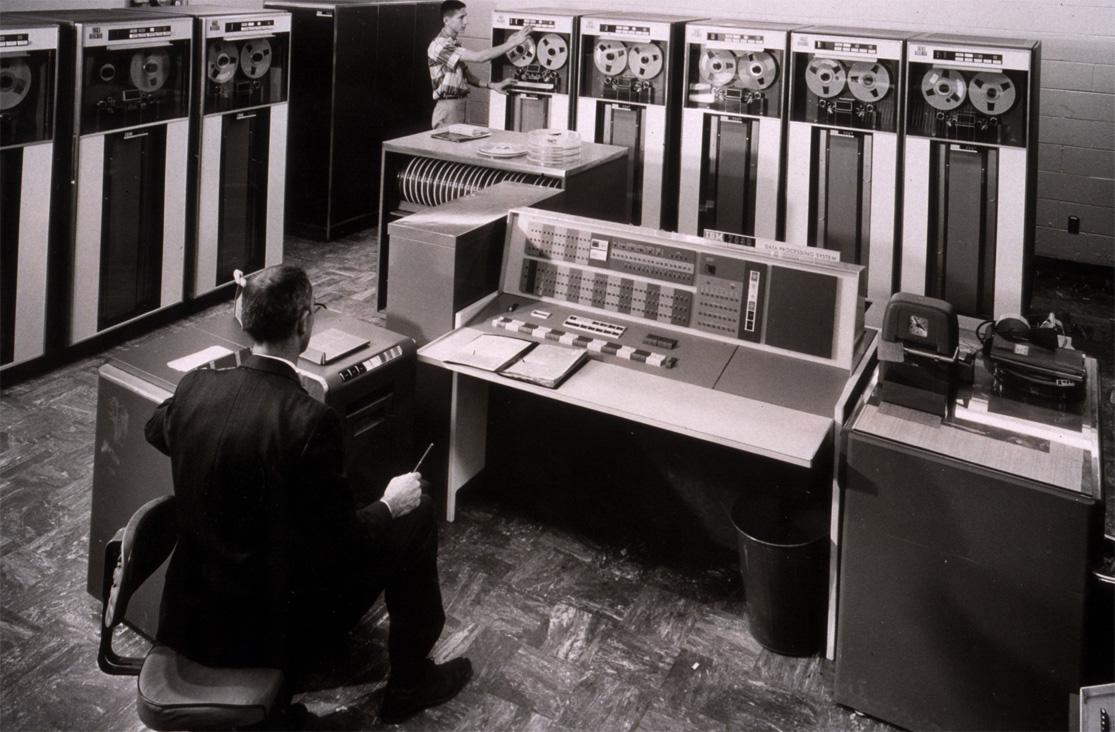 IBM7090
100 000 (104) beregninger per sekund
Fugaku
Nesten 1018 beregninger per sekund!
[Speaker Notes: Beregninger = flyttallsoperasjoner (flops)]
IBM 7090 (1960)
100 000 (104) beregninger per sekund
[Speaker Notes: Leid for 4 millioner kroner pr. mnd. etter dagens kurs]
Playstation 5 (2020)
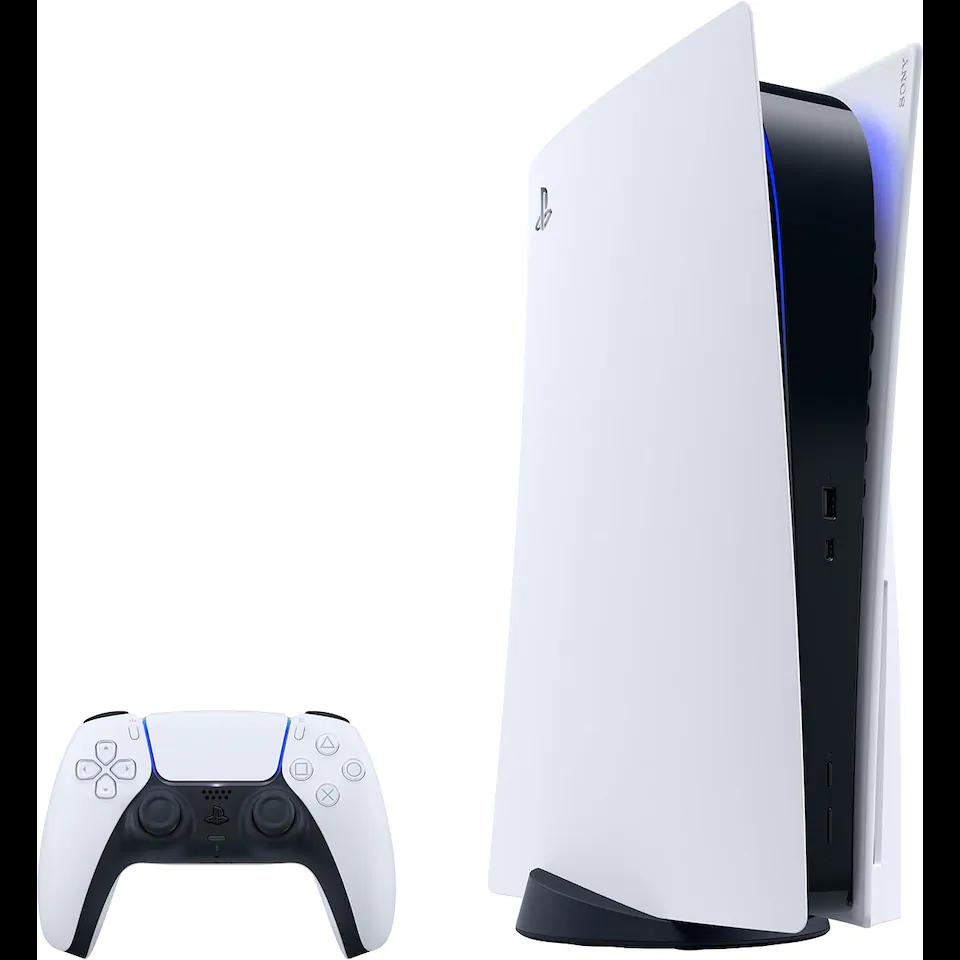 Nesten 2,5 milliarder (109) beregninger per sekund…
Programmering som et verktøy
Big data og maskinlæring.
Grafiske framstillinger.
Statistisk analyse.
Visualisering og presentering.
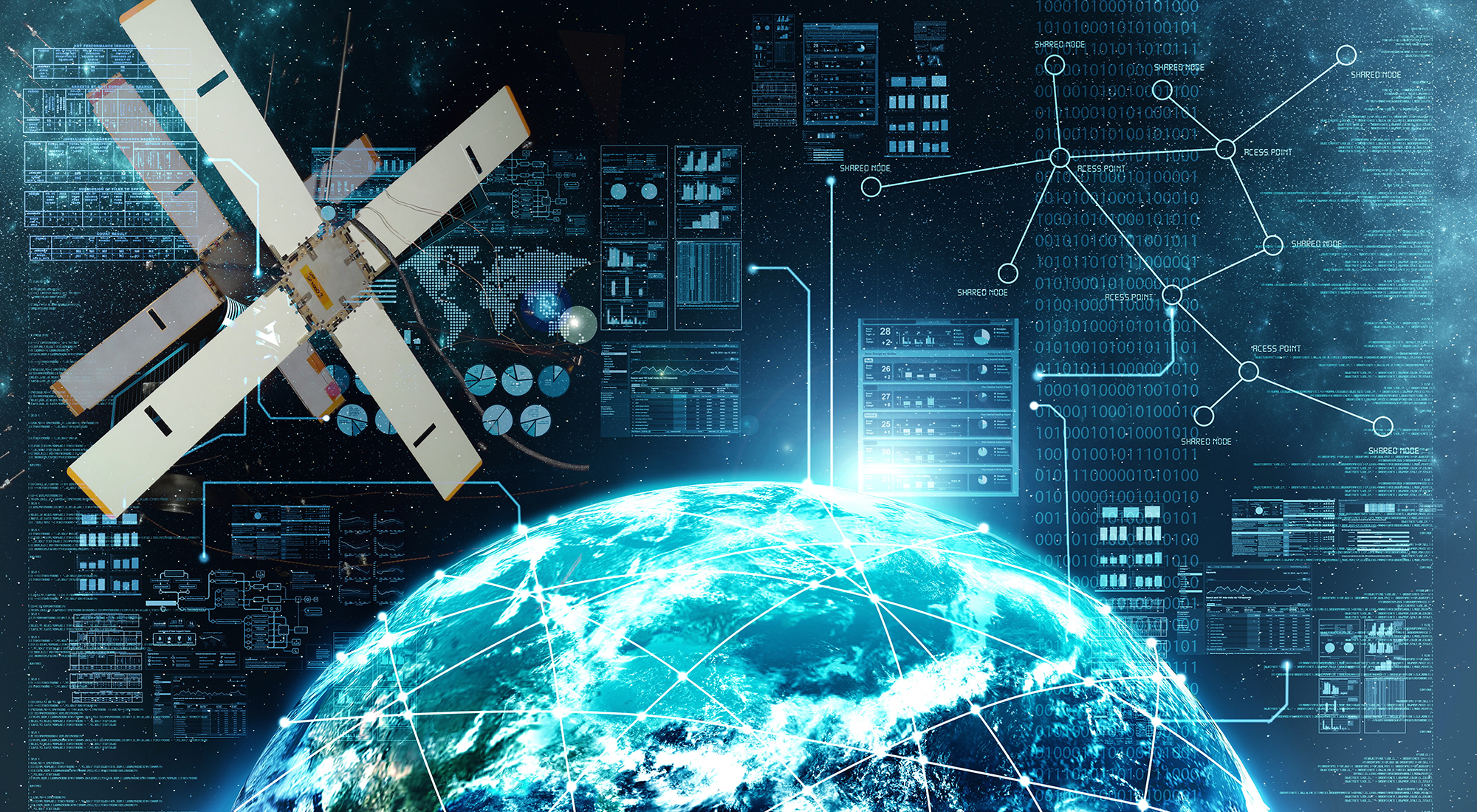 Programmering for å utforske og forstå
Kreativitet
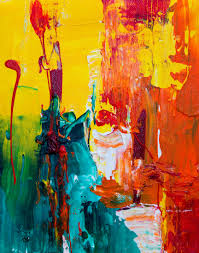 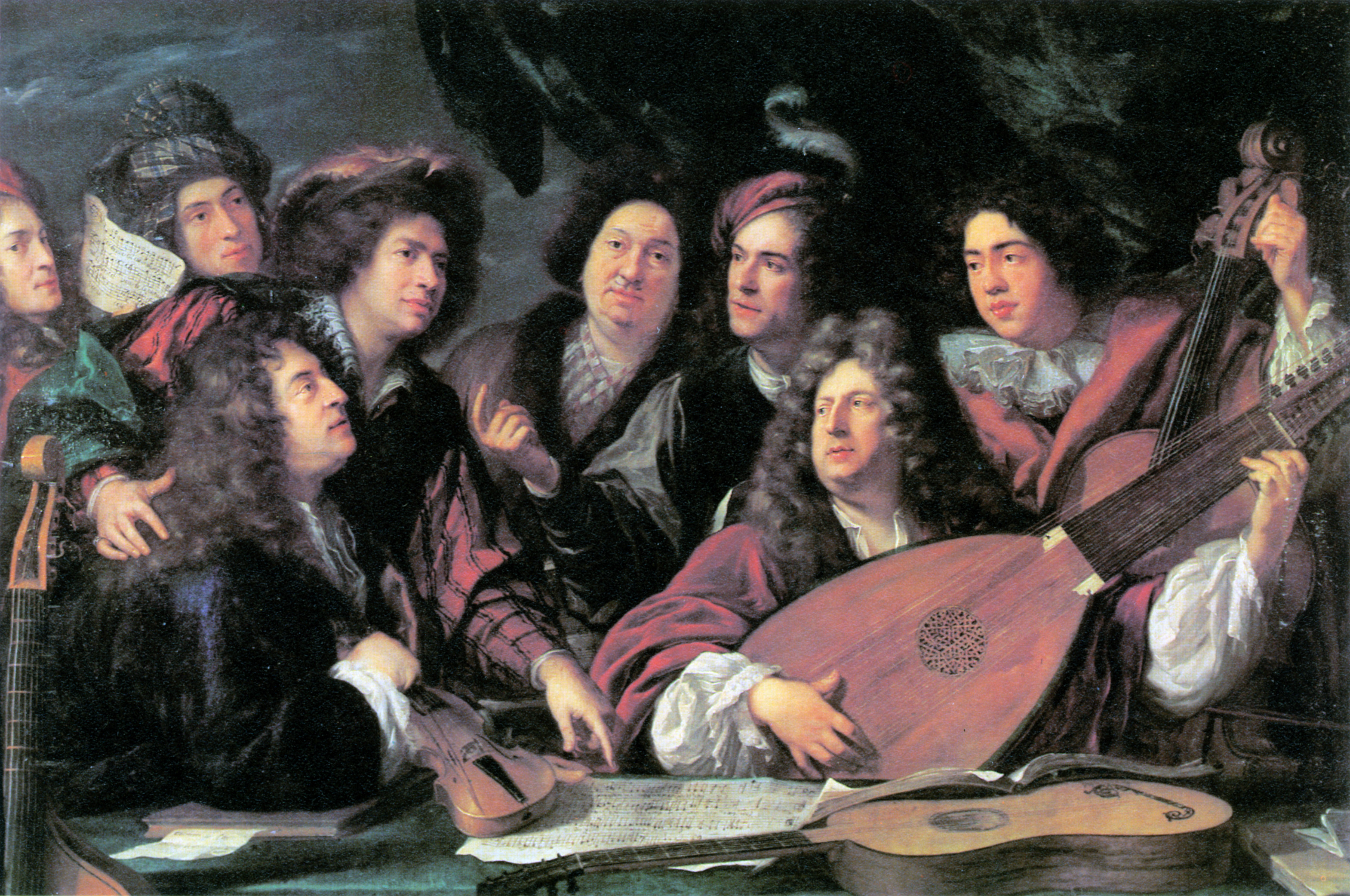 [Speaker Notes: Marcel Duchamp 1917 (Fountain) (midtre bilde)]
Hva skal dere lære?
1. Visualisere og behandle kjemiske data
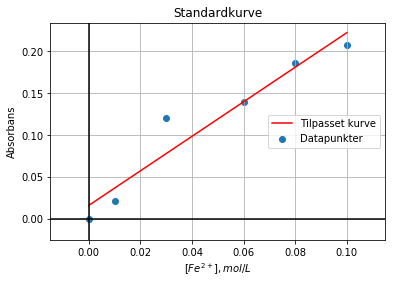 2. Forstå og anvende numerisk matematikk i kjemi
Løse sammensatte problemer i kjemi.
Forstå matematiske metoder og konsepter bedre.
Numerisk derivasjon og integrasjon, differensiallikninger.
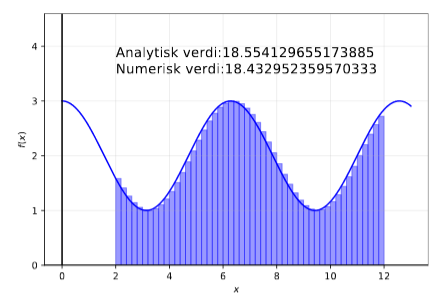 3. Simulere kjemiske prosesser
Reaksjonsforløp:
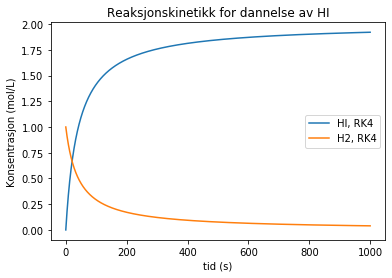 Struktur
Følger IN1900 fram til midtveiseksamen. Generell programmering.
Før midtveiseksamen: Følg med på emnesida til IN1900.
Etter midtveiseksamen: Følg med på emnesida til IN-KJM1900.
Undervisning:
Forelesninger 4 t i uka: Liveprogrammering, konseptuelle oppgaver. Diskusjon og refleksjon. Aktivitet styrker læring!
Gruppetimer 2 t i uka: Oppgaveløsning og hjelp til obliger.
Eksamen:
Midtveiseksamen 13. oktober – teller 25% av karakteren. Flervalgseksamen.
Avsluttende hjemmeeksamen 16. desember – teller 75 % av karakteren. Tester mer problemløsning og forståelse av konsepter.
Læringsmål er viktige!
[Speaker Notes: Vise emnesida.]
Oppgaver
Ukentlige innleveringsoppgaver:
6 obligatoriske oppgaver før midtveiseksamen (se nettsida til IN1900 for mer informasjon)
Ca. 2/3 av oppgavene må være bestått før midtveiseksamen (20 poeng av maks 30)
Tre større obliger i kjemidelen av emnet. Alle må være bestått for å gå opp til eksamen.
Det er lurt å gjøre anbefalte oppgaver i tillegg til obligoppgavene, hvis du har tid. Programmering kan kun læres ved å gjøre!
Kom i gang tidlig – i programmering bygges stein på stein.
[Speaker Notes: Menti: Hvor mye har du programmert før? Har du tatt forkurset?]
Undervisningsmateriell
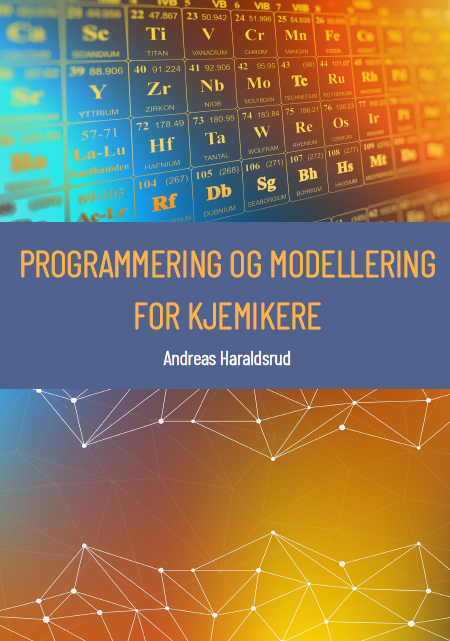 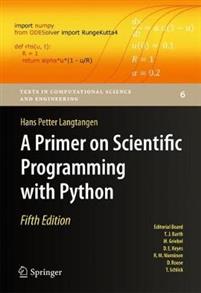 Hvordan jobbe med emnet?
Les først læringsmålene for uka/perioden.
Les ukas kapittel i læreboka. Gjør gjerne eksempler og oppgaver underveis.
Prøv på obligoppgavene. Bruk gruppetimene!
Evaluer om du har nådd læringsmålene.
Vær aktiv i forelesning og gruppetimer – ikke vær redde for å stille spørsmål.

I kjemidelen av emnet: Bruk nettsida aktivt.
Menti
menti.com
[Speaker Notes: 1. Introduksjon]
La oss programmere litt!